Симферополь –
город
мой родной!
2012 год
Классный час. ОШ №37                            Богачёва С.С.
Город СимферопольНА украинском языке Сімферопольна крымскотатарском  Aqmescit
ГЕРБ
ФЛАГ
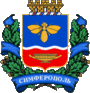 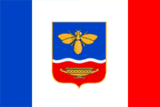 Классный час. ОШ №37                            Богачёва С.С.
Симферополь в цифрах
Городской голова
Основан
Первое упоминание
Прежние названия

Площадь
Высота НУМ
Тип климата
Население

Плотность
Национальный состав
Виктор Агеев
1784
1508
до 1784 — Акмесджит (Ак-Мечеть)
107,41 км²
~350 м
предгорный
359 636[1] человек (1 июня 2012)
3356 чел./км²
русские, украинцы, крымские татары
Классный час. ОШ №37                            Богачёва С.С.
Симферо́поль - это
крупный город на юге Украины. 
Административный, промышленный, научный и культурный центр Автономной Республики Крым. 
Расположен в центре Крымского полуострова на реке Салгир.
 Название Симферополь (др.-греч. ἡ Συμφερούπολις /хе̅ сӱмферу́полис/: Город (до) общего блага, «Город пользы», «Город — собиратель». Крымскотатарское название Aqmescit переводится на русский как «белая мечеть» (aq — белый, mescit — мечеть).
 День города — первая суббота июня.
Классный час. ОШ №37                            Богачёва С.С.
История города
Первые поселения человека на территории нынешнего Симферополя появились ещё в доисторическую эпоху, но наиболее известным из древних предшественников города является Неаполь-Скифский — столица позднескифского государства, возникший примерно в III веке до н. э. и предположительно разрушенный готами в III веке н. э. Развалины Неаполя находятся сейчас в районе Петровской балки на левом берегу реки Салгир.
Классный час. ОШ №37                            Богачёва С.С.
История города
На протяжении раннего Средневековья крупного городского поселения на территории Симферополя не существовало. 
  В период господства кыпчаков и Золотой Орды существовало небольшое поселение, называвшееся Керменчик (в переводе с крымскотатарского маленькая крепость, крепостца).
Классный час. ОШ №37                            Богачёва С.С.
История города
В период Крымского ханства возник небольшой город Акмесджит, в русских источниках известный как Акмечет, Ак-Мечеть, Акмечит («белая мечеть», aq — белый, mescit — мечеть), который был резиденцией калги — второго человека в государстве после хана. Дворец калги находился на территории нынешнего парка «Салгирка» (он же Воронцовский парк). Кварталы, построенные в те времена, называются ныне Старым городом. Этот район примерно ограничен улицами Ленина (до революции Губернаторская), Севастопольской, Крылова (Кладбищенская) и Красноармейской (Армейская). Старый город отличается типичной для восточных городов планировкой с узкими короткими и кривыми улицами.
Классный час. ОШ №37                            Богачёва С.С.
История города
После вхождения Крыма в состав Российской империи было решено основать центр образованной на большей части земель ханства Таврической области (позднее губернии) на месте Ак-Мечети. В протоколе заседания Таврического областного правления от 23 мая 1783 года отмечается, что «с Акмечета будет губернский город Симферополь». В 1784 году под руководством светлейшего князя Григория Потёмкина-Таврического на территории, находящийся рядом с мечетью Кебир-Джами (на левом берегу Салгира, там где ранее стояли полевые лагеря полководцев Василия Долгорукова-Крымского и Александра Суворова), началось строительство административных и жилых зданий и православного храма.
Герб Симферополя 
1844—1920 гг.
Классный час. ОШ №37                            Богачёва С.С.
История города
. Город, включавший в себя как вновь построенные кварталы, так и территорию Ак-Мечети, получил название Симферополь — в переводе с греческого «город пользы». Выбор греческого названия объясняется существовавшим во времена Екатерины II веянием называть новые города на присоединённых южных территориях греческими именами, в память о существовавших там в древности и в Средние века греческих колониях. С того момента Симферополь бессменно является административным центром Крыма. Взошедший на российский престол после Екатерины II Павел I вернул городу название Ак-Мечеть, однако уже в начале правления Александра I в официальное употребление вновь было введено название Симферополь. В указе об образовании Таврической губернии от 8 октября 1802 года говорится: «Губернским городом сей губернии назначается Симферополь (Ак-Мечеть)».
Классный час. ОШ №37                            Богачёва С.С.
История города
Во время Гражданской войны в Симферополе располагалось несколько быстро сменявших друг друга большевистских и белых правительств, а после её окончания город стал столицей Крымской АССР. В 1941—1944 годах Симферополь пережил германскую оккупацию, уничтожение оставшегося в Крыму еврейского и цыганского населения.         13 апреля 1944 года город был без сопротивления занят Красной армией. Германское командование планировало взорвать город вместе с вступившей в него Красной Армией, но подпольщикам удалось за несколько недель до этого создать карту минирования города и ночью уничтожить кабели к минам и уничтожить факельщиков.[2]
Классный час. ОШ №37                            Богачёва С.С.
История города
В 1941 году немецкое, а весной-летом 1944 года крымскотатарское, греческое, болгарское, армянское и частично караимское население было депортировано из Крыма, включая Симферополь, и расселено по всей территории СССР[3]. 
В 1945 году после ликвидации Автономной республики, Симферополь стал центром Крымской области РСФСР, которая в 1954 году была передана УССР.
Классный час. ОШ №37                            Богачёва С.С.
Численность населения в разные годы
Классный час. ОШ №37                            Богачёва С.С.
Национальный состав по переписи населения 2001г.
Классный час. ОШ №37                            Богачёва С.С.
География города
Симферополь расположен в предгорном Крыму, в ложбине, образованной пересечением межгрядовой долины между Внешней (самой низкой) и Внутренней грядами Крымских гор и долины реки Салгир. На реке рядом с городом создано Симферопольское водохранилище.
Классный час. ОШ №37                            Богачёва С.С.
Промышленность города
Симферополь — значительный промышленный центр. Главными отраслями являются машиностроение, пищевая и лёгкая промышленности. 
Всего в городе находится около 70 значительных предприятий, среди которых «Пневматика», предприятие «Крымпродмаш» (Территория сдана в аренду под торговый комплекс), завод «Сантехпром», электромашиностроительный завод (Фирма «СЭЛМА»), швейная и кожгалантерейная фабрики, предприятие «Эфирмасло», два консервных завода, кондитерская и макаронная (принадлежит российской компании «Евросервис») фабрики, заводы бытовой химии и пластмасс, предприятия «Крымстройматериалы» и «Крымнерудпром». Крупнейшее предприятие города — завод по выпуску электроинструмента, микромашин и систем корабельной автоматики «Фиолент»
Классный час. ОШ №37                            Богачёва С.С.
Русский академический драматический театр им. М.Горького
Классный час. ОШ №37                            Богачёва С.С.
Долгоруковский шпиль. 
Установлен                   29 сентября 1842 года          в честь победы над турецкими войсками
Классный час. ОШ №37                            Богачёва С.С.
Памятник-танк в память об освобождении Симферополя 13 апреля 1944 года
Классный час. ОШ №37                            Богачёва С.С.
Усадьба академика Петра Симона Палласа
Классный час. ОШ №37                            Богачёва С.С.
Дом Таранова-Белозерова. Построен в 1826 году. 
Памятник архитектуры.
а
Классный час. ОШ №37                            Богачёва С.С.
Транспорт Симферополя
Симферополь является важнейшим транспортным узлом Крыма. Большая часть сообщения республики с внешним миром происходит именно через её столицу. В городе расположены железнодорожный вокзал, автовокзал, три автостанции, два аэропорта (один международного класса — «Симферополь», другой местного значения — «Заводское»).
Симферополь, Алушту и Ялту соединяет самая длинная в мире (86,5 км) троллейбусная линия . Основным городским транспортом являются троллейбусы.
 Также имеются многочисленные частные маршрутные такси (около 78 маршрутов) и автобусы.
 В 1914—1970 годах в городе работал трамвай.
Классный час. ОШ №37                            Богачёва С.С.
Образование и наука
В Симферополе расположена большая часть вузов Крыма;
 — Таврический национальный университет имени В. И. Вернадского, основанный в 1918 году. 
аграрный,
 медицинский, 
индустриально-педагогический университеты, 
Национальная академия природоохранного и курортного строительства, 
инженерно-педагогический университет, 
Таврический гуманитарно-экологический институт 
 Крымский экономический институт Киевского национального экономического университета. 
В городе расположено 12 средних специальных учебных заведений, в том числе единственный в Крыму автотранспортный техникум (САТТ), 37 профтехучилищ, научно-исследовательские институты Крымской и Украинской академии наук (институт минеральных ресурсов, Крымский филиал института археологии НАН Украины, Крымское отделение института востоковедения НАН Украины, Крымский центр гидрометеорологии, сейсмостанция), проектно-конструкторские учреждения («Крымпроект», «Черноморнефтегазпроект»).
Классный час. ОШ №37                            Богачёва С.С.
КУЛЬТУРА
В Симферополе действуют краеведческий, этнографический и художественный музеи, дом-музей Ильи Сельвинского, научная библиотека им. И. Франко, несколько театров: Русский академический драматический театр им. М.Горького, Украинский театр драмы и музыкальной комедии, Крымскотатарский академический музыкально-драматический театр, филармония, кукольный театр, цирк. Помимо этого в городе расположены предприятия туристического направления: бюро путешествий и экскурсий компании Крымтур, турбаза «Таврия». В Симферополе находится центральный в Автономной Республике Крым архив — «Государственный архив Автономной Республики Крым».
6 июня 2009 года открылся Музей истории Симферополя[6]; экспозиция охватывает период с 1784 года, то есть с момента основания города императрицей Екатериной II, по 2009 год. В качестве экспонатов в музее выставлены предметы быта, документы, фотографии, картины, монеты — в основном это подарки симферопольцев[7]. С 2011 года существует единственный в Крыму общественный центр современной культуры Карман
Классный час. ОШ №37                            Богачёва С.С.
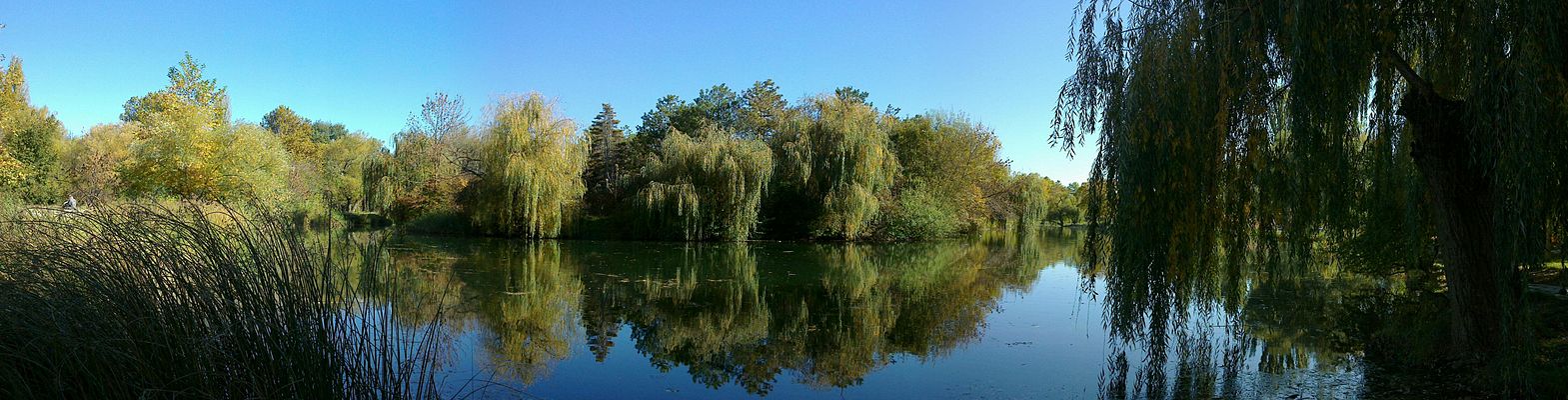 Пруд в парке Гагарина
Классный час. ОШ №37                            Богачёва С.С.
УЛИЦЫ И ПЛОЩАДИ ГОРОДА
В Симферополе находятся 
проспекты (3), шоссе (2), улицы (662), бульвары (2), переулки (227), проезды (25), заезды (3), спуски (4), тупики (15), 
а также площади (8) Симферополя.
Главной улицей города является проспект Кирова. Длиннейшая улица — Киевская (6,2 км).
Классный час. ОШ №37                            Богачёва С.С.
Известные горожане и уроженцы Симферополя
Абрикосов, Андрей Львович (14 ноября 1906 — 20 октября 1973) — актёр театра и кино, народный артист СССР (1968).
Арендт, Андрей Фёдорович (30 сентября 1795 — 23 февраля 1862) — штаб-лекарь, инспектор врачебной управы Таврической губернии, действительный статский советник.
Арендт, Николай Андреевич (1 октября 1833 — 14 декабря 1893) — первопроходец отечественного воздухоплавания, теоретик и основоположник планируемого полета, изобретатель безмоторного летательного аппарата. 
Байрак, Оксана Ивановна (род. 16 февраля 1964) — украинский режиссёр и сценарист.
Богатиков, Юрий Иосифович (29 февраля 1932 — 8 декабря 2002) — советский певец, баритон, народный артист СССР (1985).
Войно-Ясенецкий, Валентин Феликсович (свт Лука) — (27 апреля [9 мая] 1877 — 11 июня 1961) — доктор медицины, профессор хирургии и духовный писатель, архиепископ Симферопольский и Крымский (1946-61). Канонизирован в 1995 г.
Классный час. ОШ №37                            Богачёва С.С.
Известные горожане и уроженцы Симферополя
Ворошилов (Калманович), Владимир Яковлевич (18 декабря 1930 — 10 марта 2001) — автор и ведущий передачи «Что? Где? Когда?».
Выграненко, Ростислав (род. 1978) — польский органист.
Гладков, Александр Васильевич (22 июня 1902 года — 3 апреля 1969 года) — советский военный деятель, Генерал-майор. Герой Советского Союза.
Гоняев, Михаил Константинович (16 сентября 1849 — 17 апреля 1891) — российский шахматный историк и литератор. Адвокат. Автор первой работы по истории шахмат.
Дерюгина, Евгения Филипповна (26 октября 1923 — 7 мая 1944) — участник героической обороны Одессы и Севастополя. В батальоне морской пехоты сражалась на Малой земле под Новороссийском, высаживалась с десантом в Крым. В составе Приморской армии отличилась в боях за освобождение Симферополя и Севастополя. Погибла при штурме Сапун-горы
Классный час. ОШ №37                            Богачёва С.С.
Известные горожане и уроженцы Симферополя
Достоевский, Андрей Михайлович (1825—1897) — русский архитектор, мемуарист, брат Ф. М. Достоевского. С июля 1858 по май 1860 года служил архитектором в Симферополе.
Житинский, Александр Николаевич (1941) — российский писатель, драматург, сценарист, журналист, руководитель издательства «Геликон Плюс».
Казарян, Андраник Абрамович (14 мая 1904 — 18 января 1992) — Герой Советского Союза, генерал-майор, автор-составитель книги «Герои боёв за Крым».
Каменкович, Златослава Борисовна (1 марта 1915 — 8 февраля 1986) — советская писательница, публицист, журналист.
Караманов, Алемдар Сабитович (10 сентября 1934 — 3 мая 2007) — композитор.
Кенигсон, Владимир Владимирович (25 октября [7 ноября] 1907 — 17 ноября 1986) — советский актёр, народный артист СССР (1982).
Классный час. ОШ №37                            Богачёва С.С.
Известные горожане и уроженцы Симферополя
Клочкова, Яна Александровна (род. 7 августа 1982) — украинская пловчиха, 4-хкратная олимпийская чемпионка (2000, 2004)
Котов, Олег Валерьевич (род. 27 октября 1965) — 100-й космонавт России, 452-й космонавт мира, командир корабля «Союз ТМА-10», бортинженер МКС-15, командир корабля «Союз ТМА-17», инструктор-космонавт-испытатель ЦПК имени Ю. А. Гагарина. Герой Российской Федерации.
Курчатов, Игорь Васильевич — русский советский физик, «отец» советской атомной бомбы.
Кушнарёв, Христофор Степанович (1890—1960) — композитор.
Лойцянский, Лев Герасимович (1900—1991) — ученый в области механики.
Папалекси, Николай Дмитриевич (1880—1947) — видный советский физик, академик, премия Менделеева 1936 г., Государственная премия 1942 г., кавалер ордена Ленина (1945).
Классный час. ОШ №37                            Богачёва С.С.
Известные горожане и уроженцы Симферополя
Сельвинский, Илья Львович (12 (24) октября 1907 — 22 марта 1968)— советский писатель, поэт и драматург (конструктивизм).
Сергеев, Николай Александрович (род. 7 июня 1991) — известный тяжелоатлет, пауэрлифтер, мастер спорта международного класса, чемпион и рекордсмен Мира.
Серебрянская, Екатерина Олеговна — (род. 25 октября 1977) — украинская спортсменка по художественной гимнастике, олимпийская чемпионка (1996), заслуженный мастер спорта Украины.
Стевен, Христиан Христианович (1783—1863) — основатель и первый директор Никитского ботанического сада.
Усик, Александр Александрович (род. 17 января 1987) — украинский боксёр, олимпийский чемпион (2012).
Классный час. ОШ №37                            Богачёва С.С.
Известные горожане и уроженцы Симферополя
Филиппов, Роман Сергеевич — (1936—1992) — советский актёр театра и кино, народный артист РСФСР.
Христофоров, Георгий Николаевич (18?? — 1902) — Гласный Городской думы, купец I-й гильдии, виноторговец, меценат[16].
Шахрай, Сергей Михайлович (род. 30 апреля 1956 год) — российский государственный и политический деятель, заместитель Председателя Правительства Российской Федерации в 1991—1992 годах[17].
Орлов, Владимир Натанович (род. 8 сентября 1930 г. — 25 ноября 1999 г.). — детский поэт.
Классный час. ОШ №37                            Богачёва С.С.